Презентация дошкольников среднего возраста на тему: «ВРЕМЕНА ГОДА»
Сукачева О.И.
воспитатель 
ГБДОУ детский сад № 27 Красногвардейского района
Санкт-Петербурга
ВСТУПЛЕНИЕ
Круглый год

Зима приходит ненароком,По всем статьям беря свое.Она должна уж быть по срокам,А вот, поди ж ты, – нет ее!И вдруг, однажды, спозаранку,Взглянул в оконное стеклоИ видишь "скатерть-самобранку" –Везде, вокруг, белым-бело...Весна приходит постепенно:В полях неслышно тает снег,Побег из ледяного пленаГотовят тайно воды рек.
Уж по ночам не те морозы,И вот уже летит скворецВ свой домик на стволе березы...Пришла Весна. Зиме конец!А за Весной приходит Лето,За Летом Осень в свой черед,И вновь Зима. И снова где-тоВесна торопится в поход.(С. Михалков)
Весна
Если снег повсюду тает 

Если снег повсюду тает,День становится длинней,Если все зазеленелоИ в полях звенит ручей,Если стал теплее ветер,Если птицам не до сна,Если солнце ярче светит,Значит, к нам пришла весна.Е. Карганова
Зазвенели ручьи, прилетели грачи. В улей пчела первый мёд принесла. Кто скажет, кто знает, когда это бывает?Ответ (Весна)
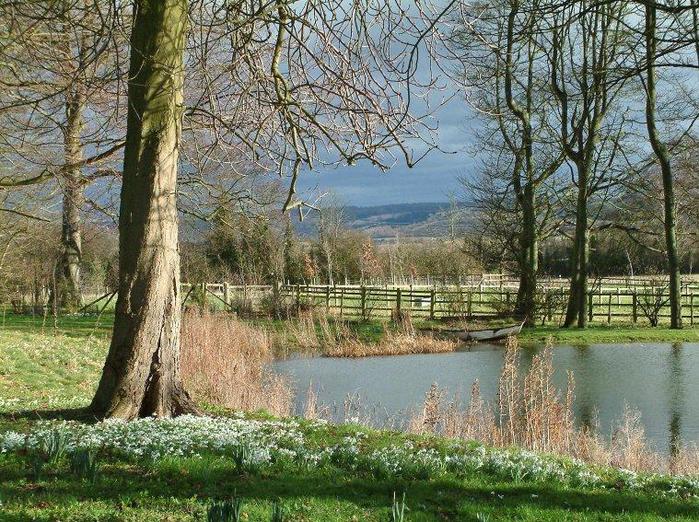 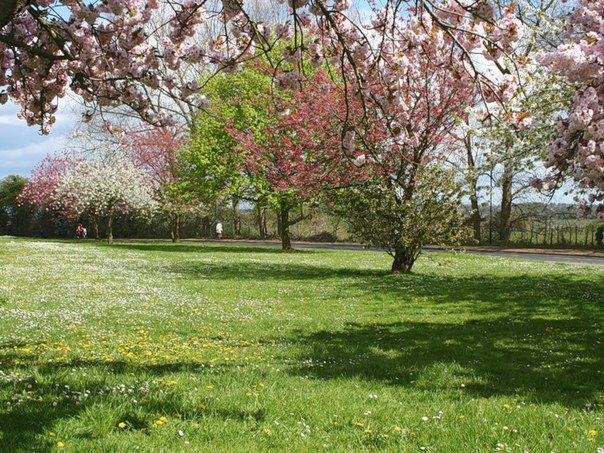 Лето
Лето
Если в небе ходят грозы,Если травы расцвели,Если рано утром росыГнут былинки до земли,Если в рощах над калинойВплоть до ночи гул пчелиный,Если солнышком согретаВся вода в реке до дна –Значит, это уже лето!Значит, кончилась весна!Я. Ким
Солнце печет,Липа цветет.Рожь колосится,Золотится пшеница.Кто скажет, кто знает,Когда это бывает?(Лето)
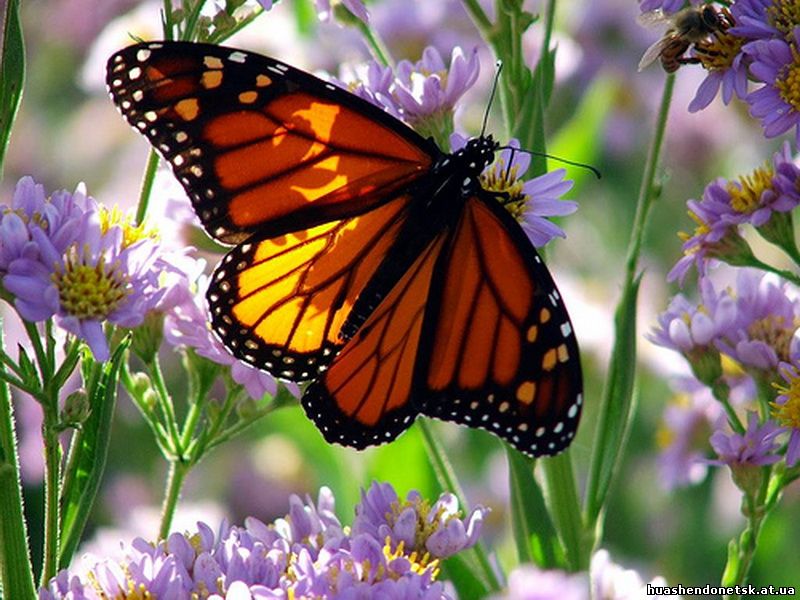 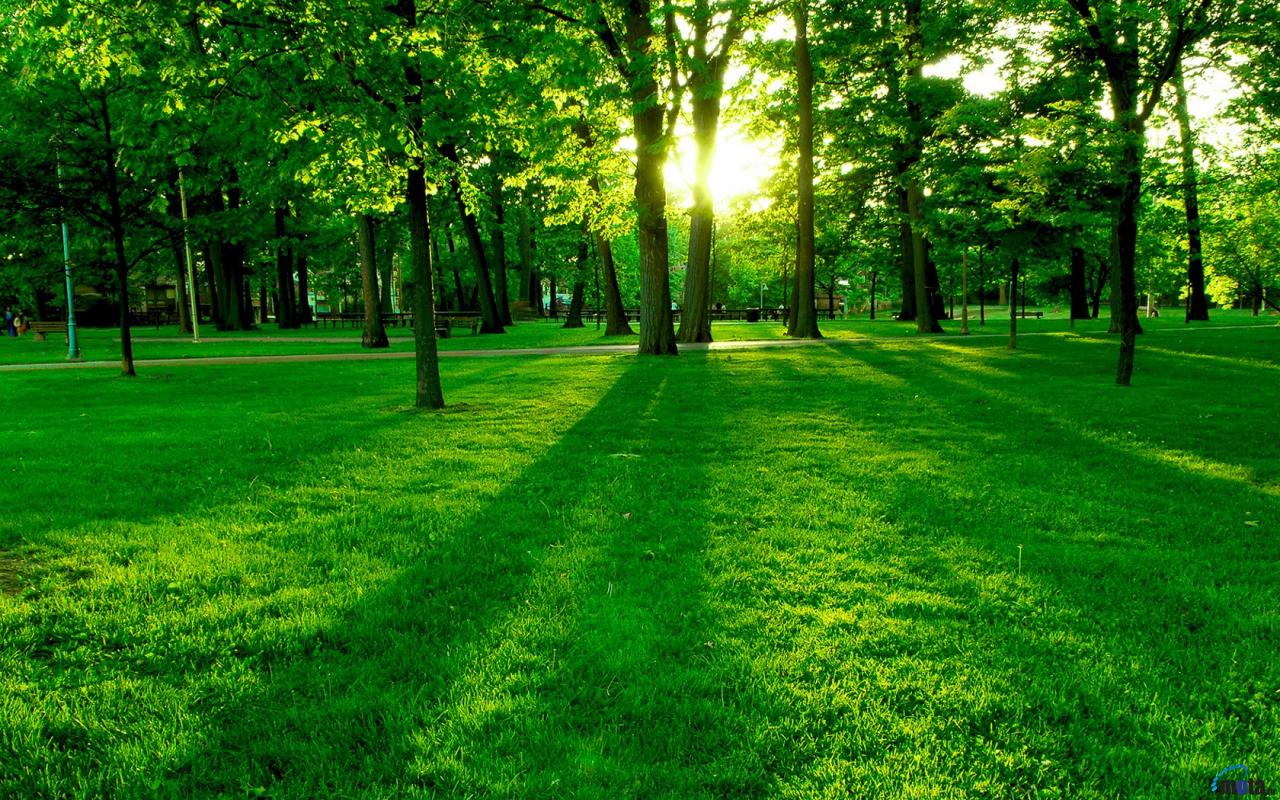 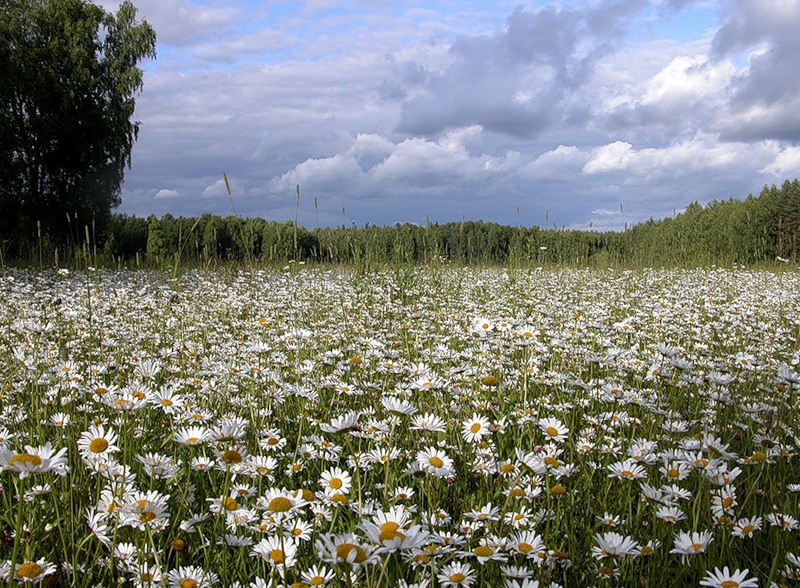 Осень
Осень
    Миновало лето, Осень наступила. На полях и в рощах Пусто и уныло. Птички улетели, Стали дни короче, Солнышка не видно, Темны, темны ночи. Алексей Плещеев
Утром мы во двор идём - Листья сыплются дождём, Под ногами шелестят И летят, летят, летят...Ответ (Осень )
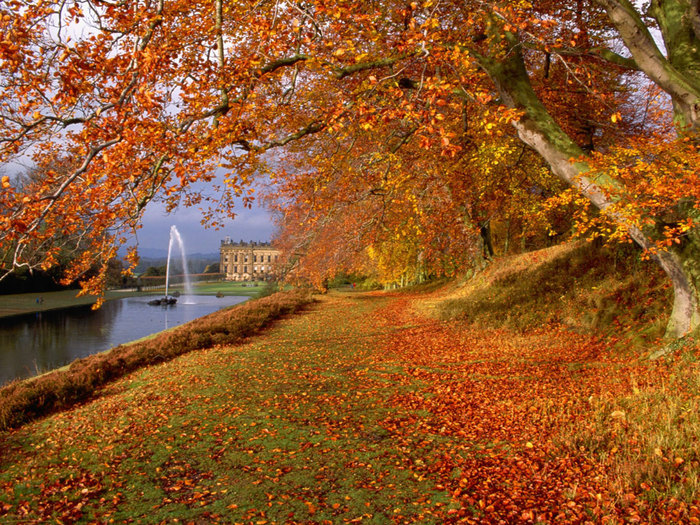 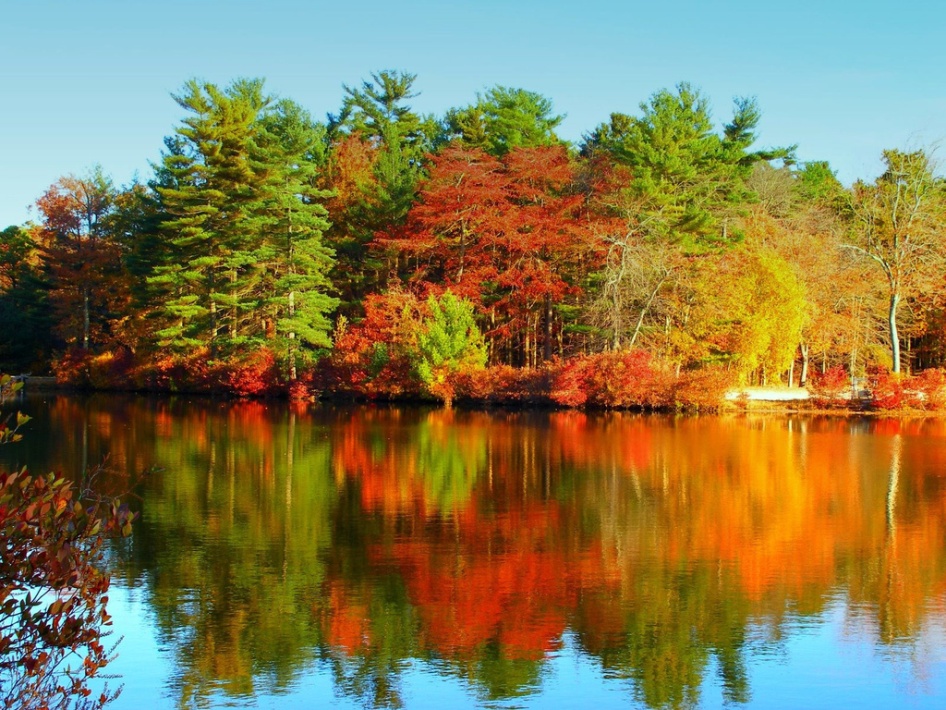 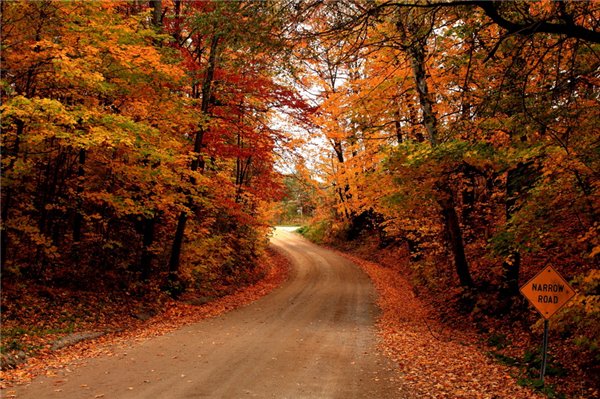 Зима
Береза 
    Белая березаПод моим окномПринакрылась снегом,Точно серебром.На пушистых веткахСнежною каймойРаспустились кистиБелой бахромой.И стоит березаВ сонной тишине,И горят снежинкиВ золотом огне.А заря, ленивоОбходя кругом,Обсыпает веткиНовым серебром.Сергей Есенин
Наступили холода.Обернулась в лед вода.Длинноухий зайка серыйОбернулся зайкой белым.Перестал медведь реветь:В спячку впал в бору медведь.Кто скажет, кто знает,Когда это бывает?(Зима)
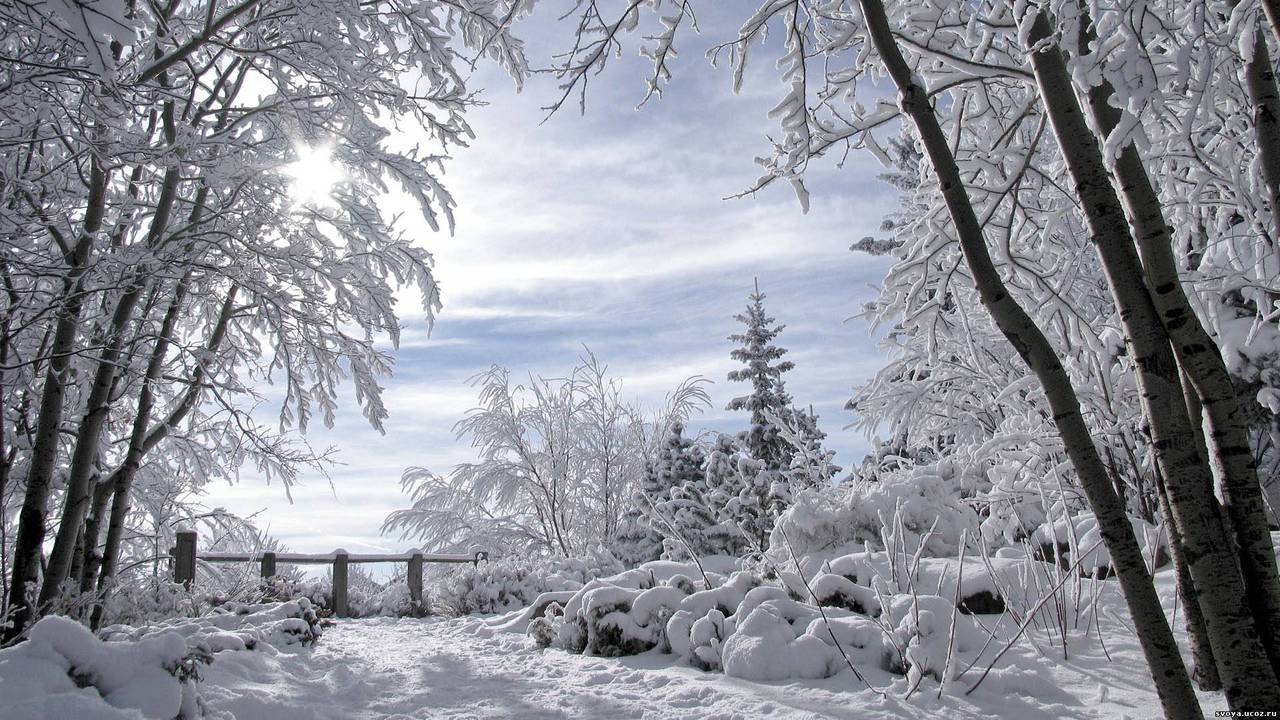 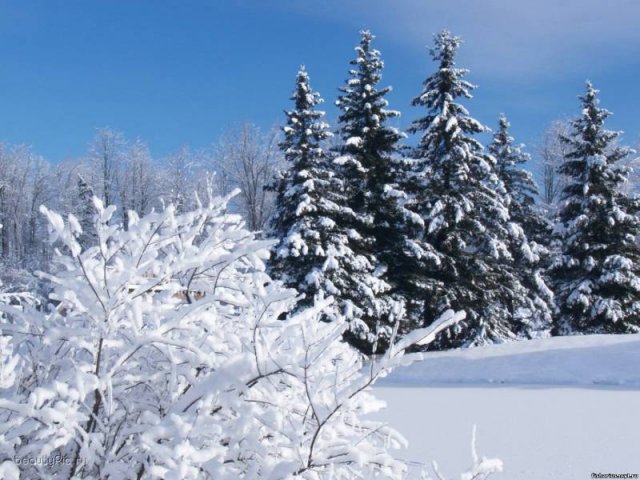 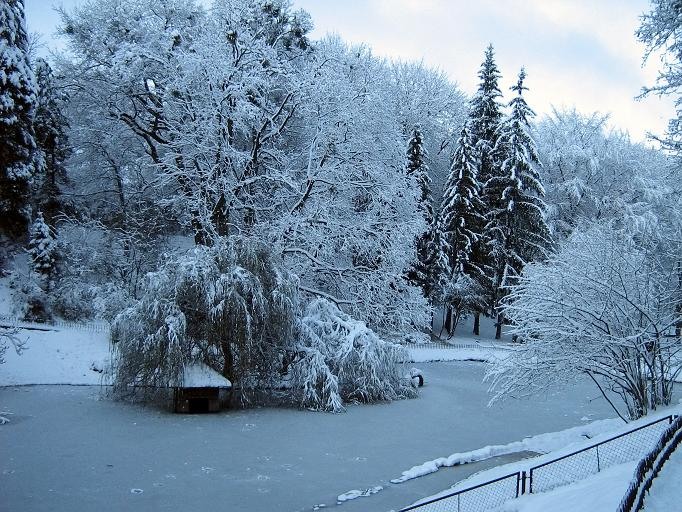 СПАСИБО ЗА ВНИМАНИЕ